Large Selective Kernel Network for Remote Sensing Object DetectionYuxuan Li, Qibin Hou, Zhaohui Zheng, Ming-Ming Cheng, Jian Yang and Xiang Li* IMPlus@PCALab & TMCC, CS, Nankai University
Russo Mohammad Ashraf Uddin
ashrafrusso@gmail.com
March 24th, 2023
Introduction
Authors Large Selective Kernel Network, whichaims to find the contextual information in highresolution remote sensing images.

Big receptive fields are effective in this context.

Factoring one big kernel convolution into severaldilated depthwise convolution is considered.
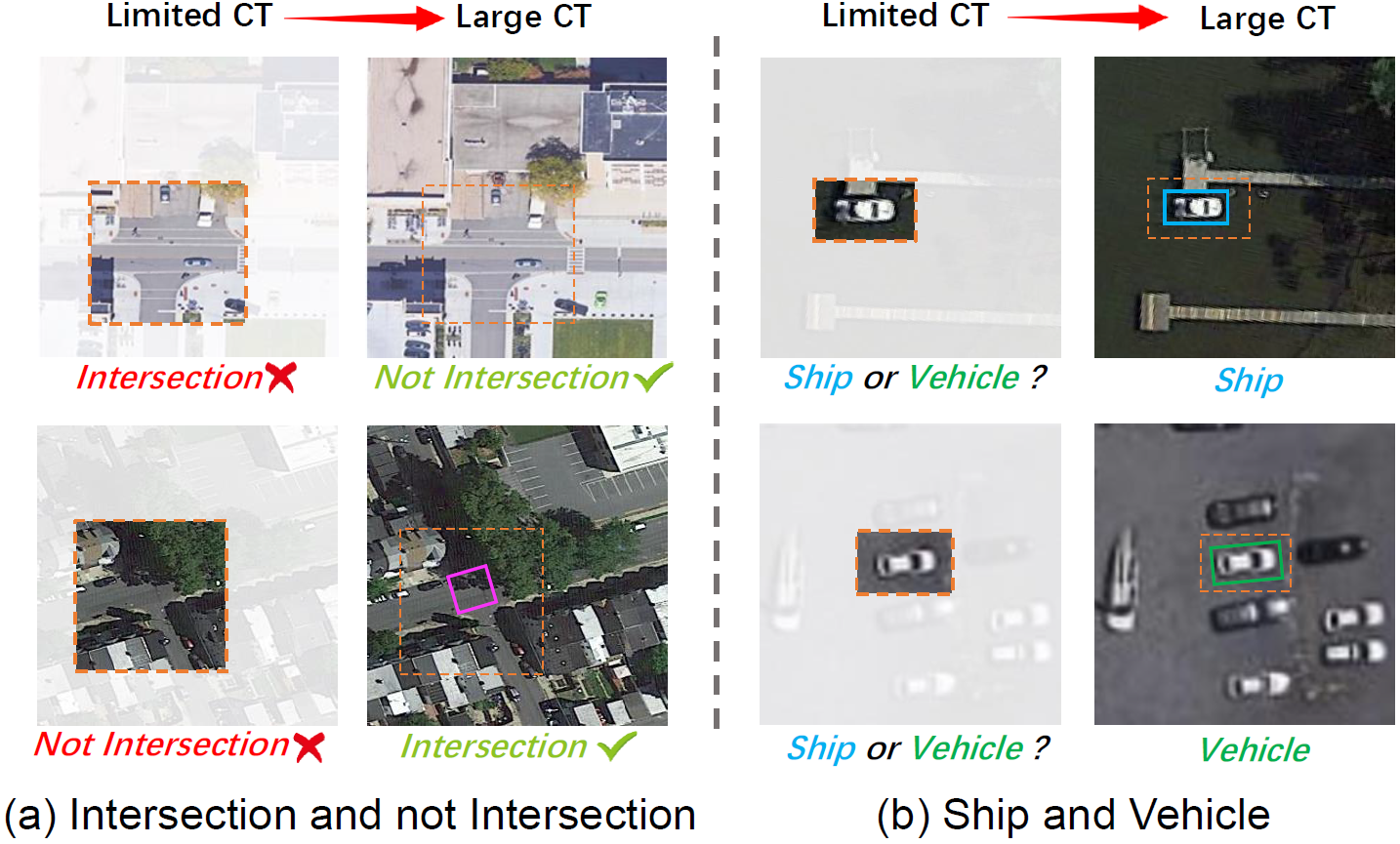 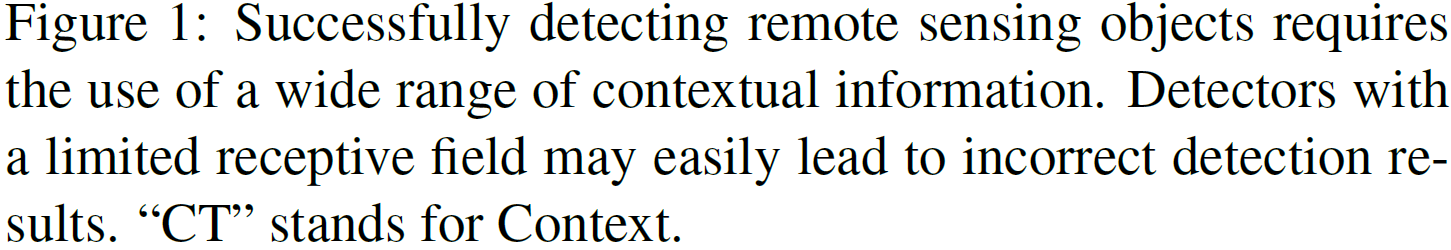 2
Contextual Information in Remote Sensing
The wide range of contextual information requiredis different for different object types.

Soccer-field may require less-to-no contextualinformation.

But, “Roundabout” maybe similar to gardens orring-like buildings and require higher rangeof contexts.
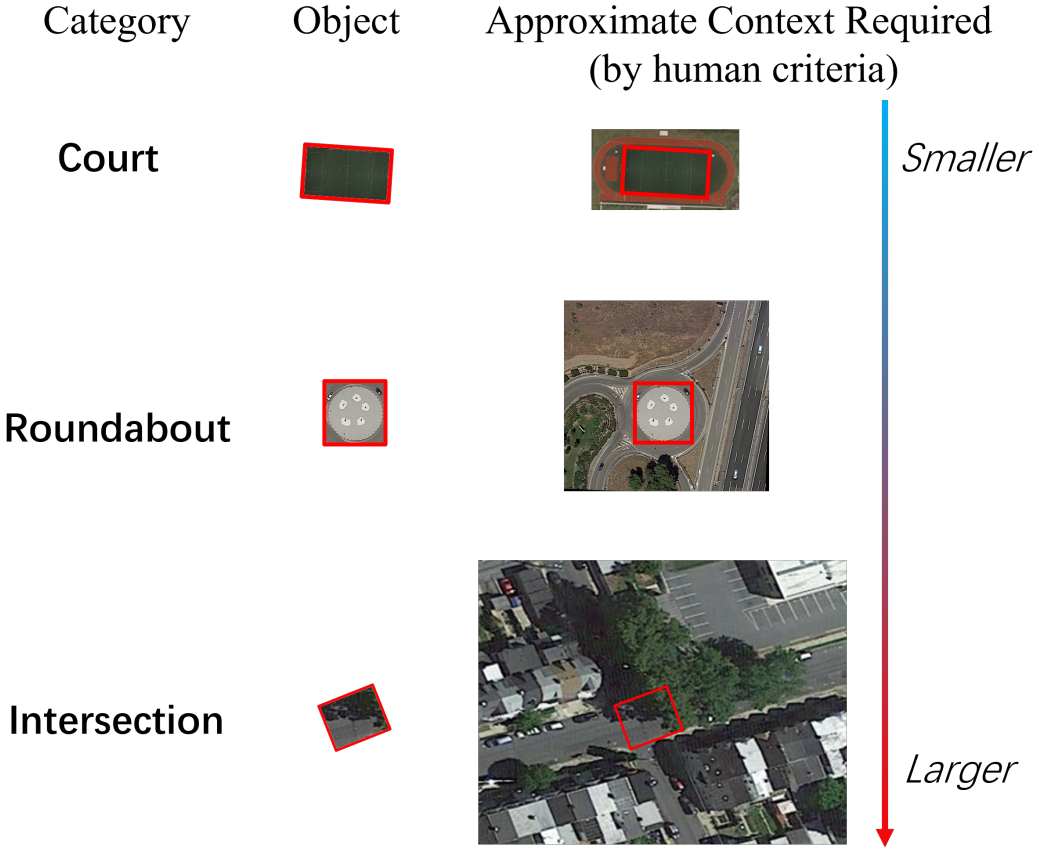 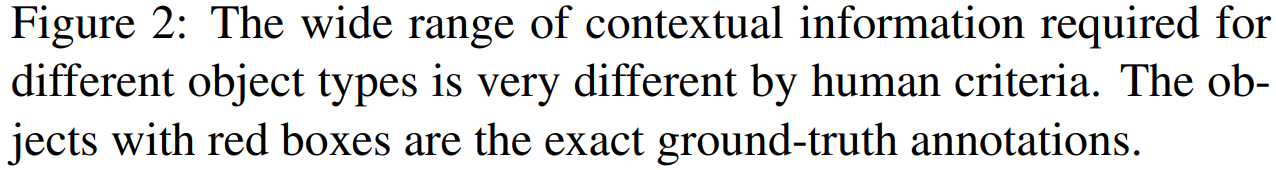 3
Module Comparison
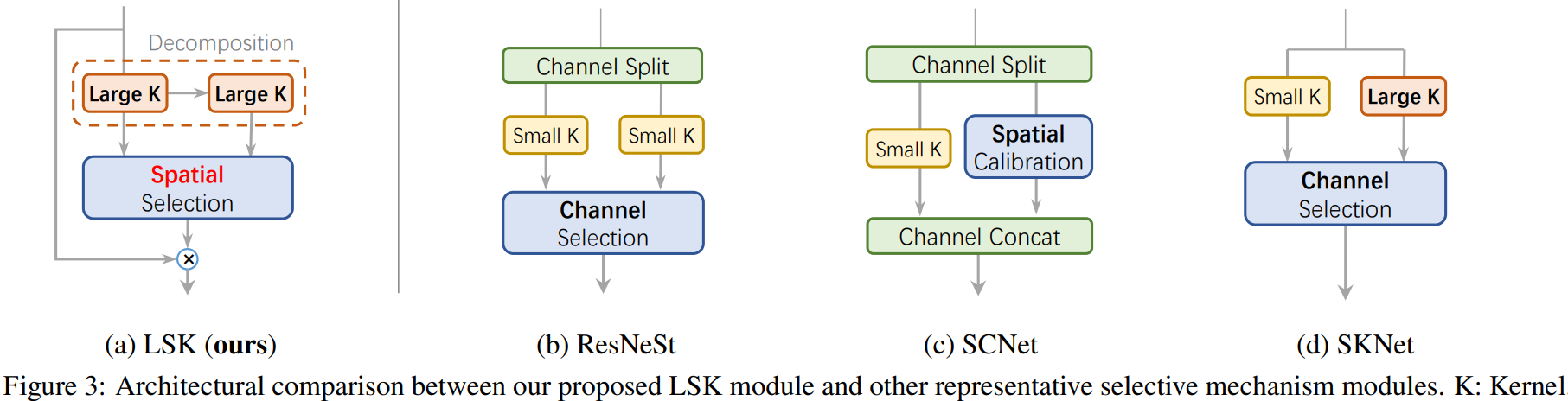 4
Overall Architecture
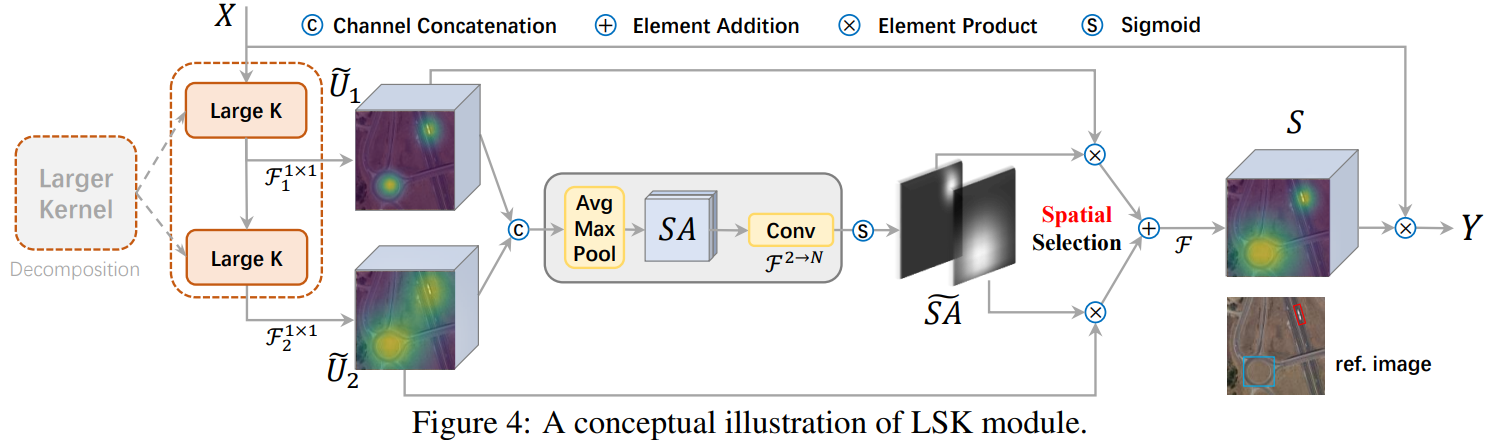 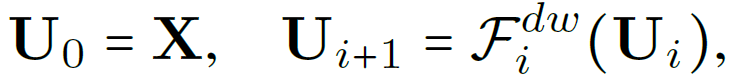 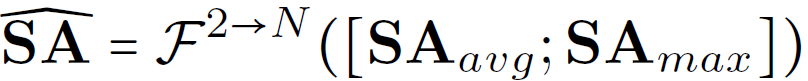 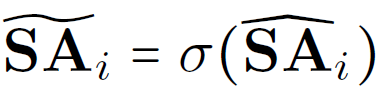 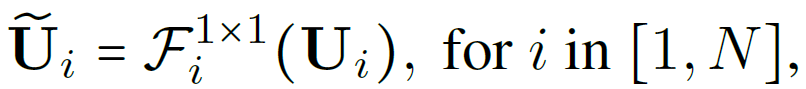 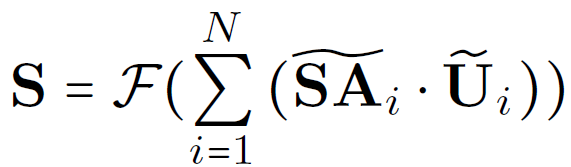 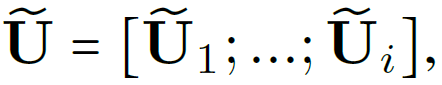 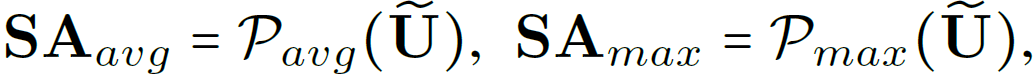 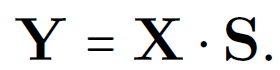 5
Design Variants
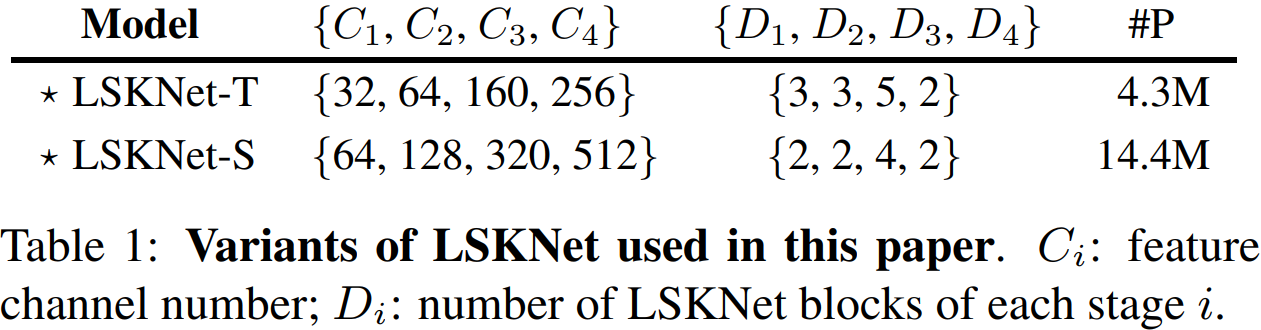 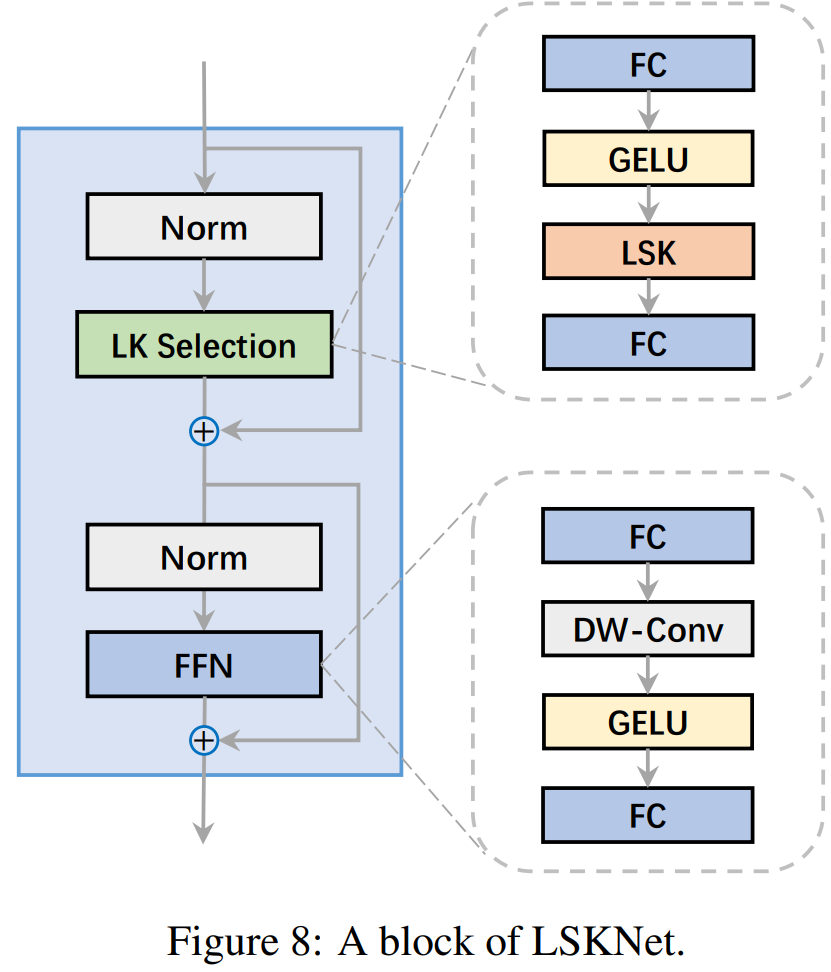 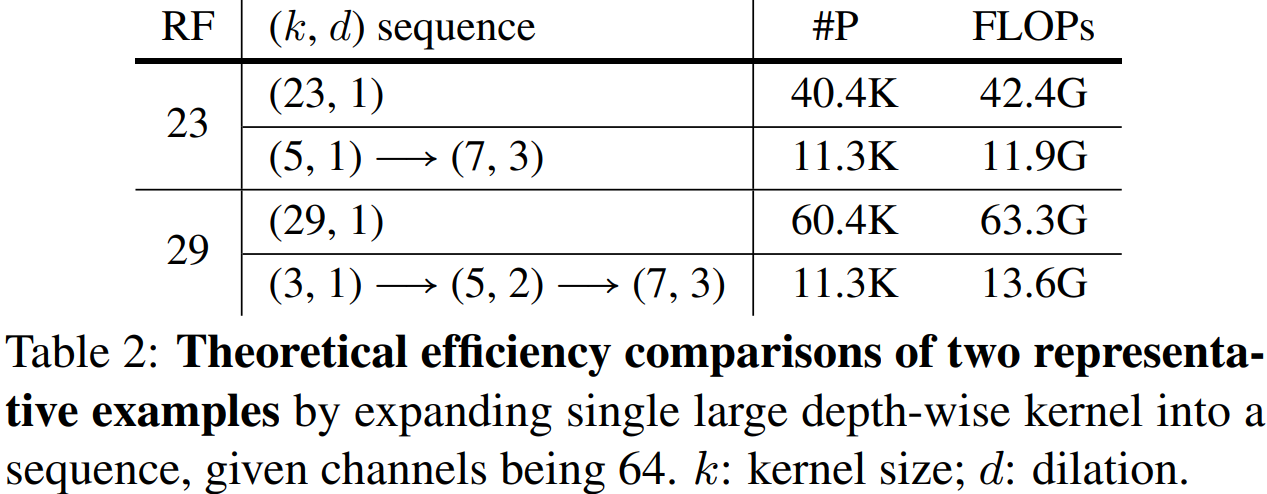 6
Eigen-Cam Visualization
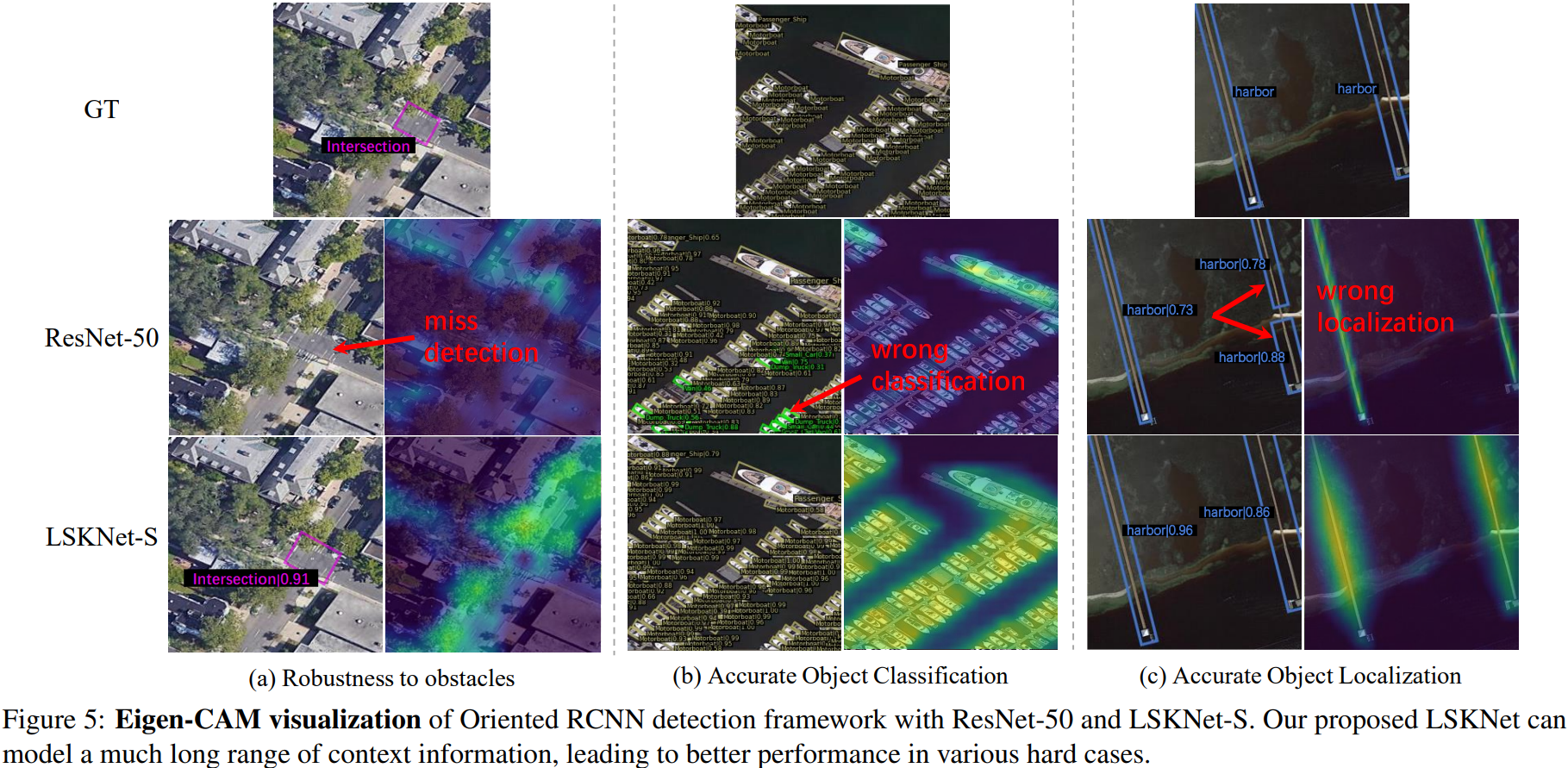 7
Importance of context for different objects
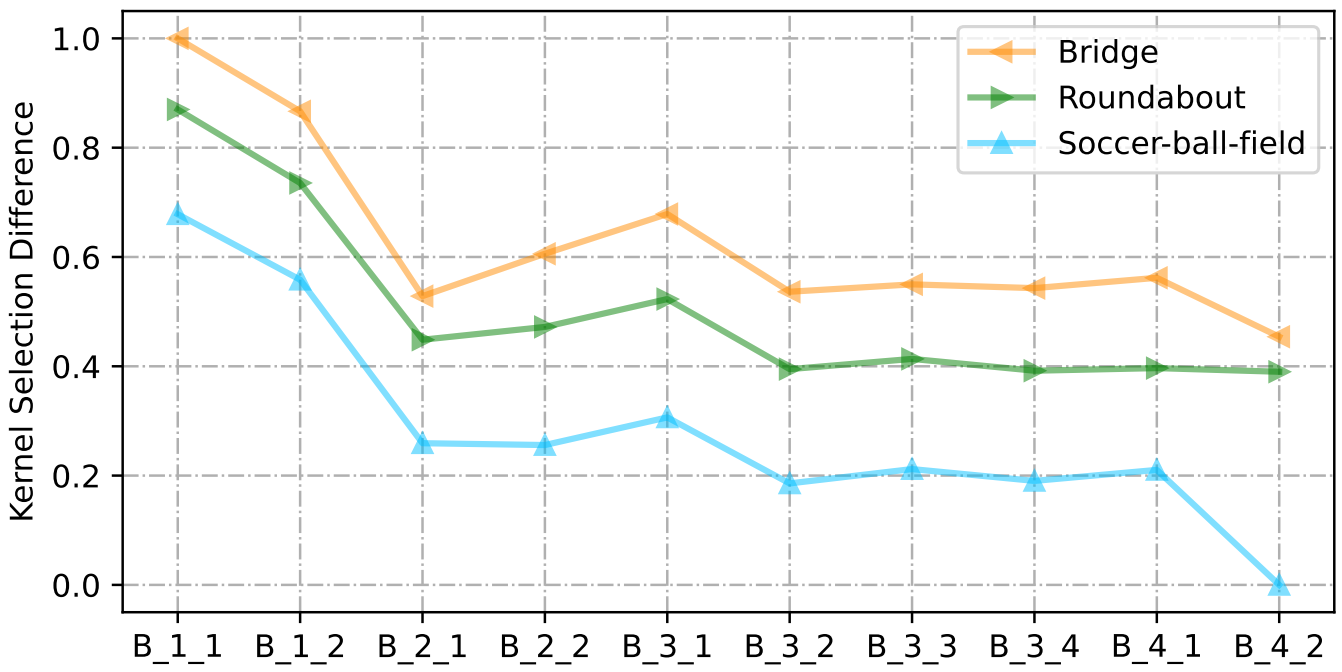 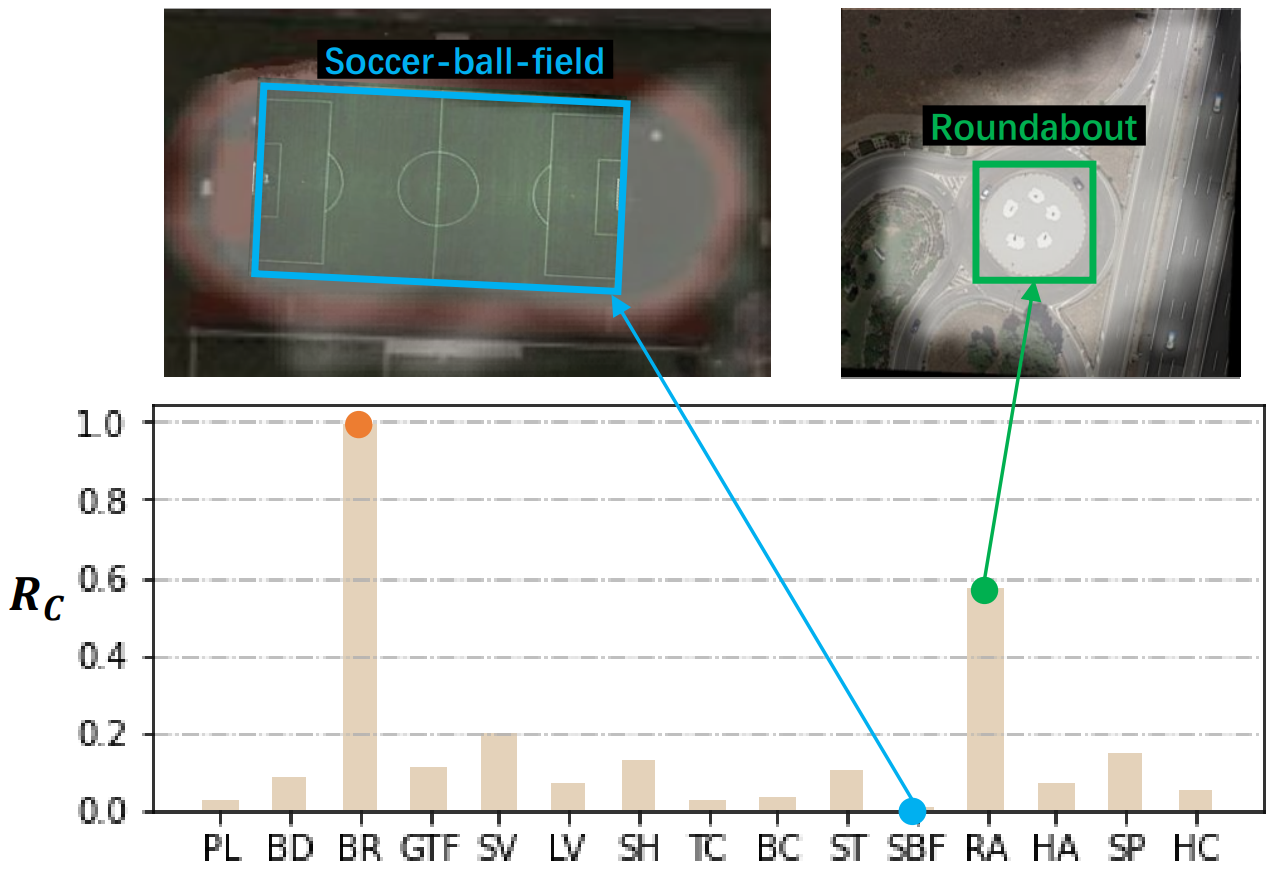 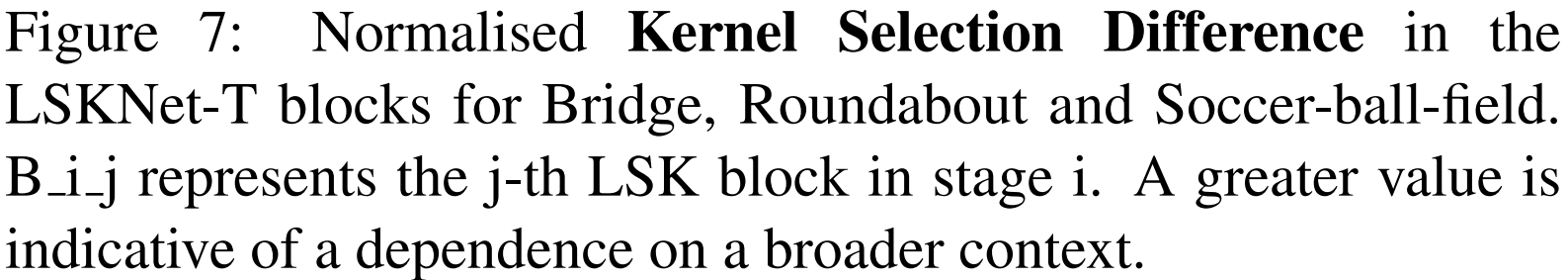 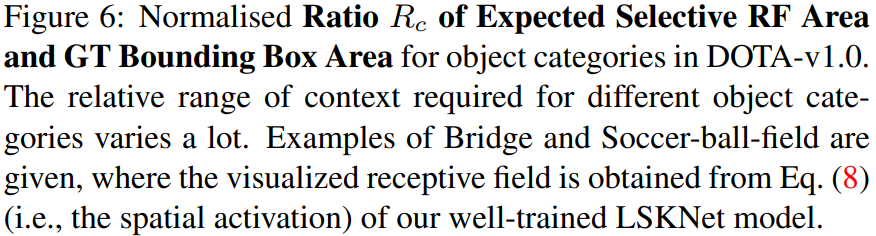 8
Qualitative Results
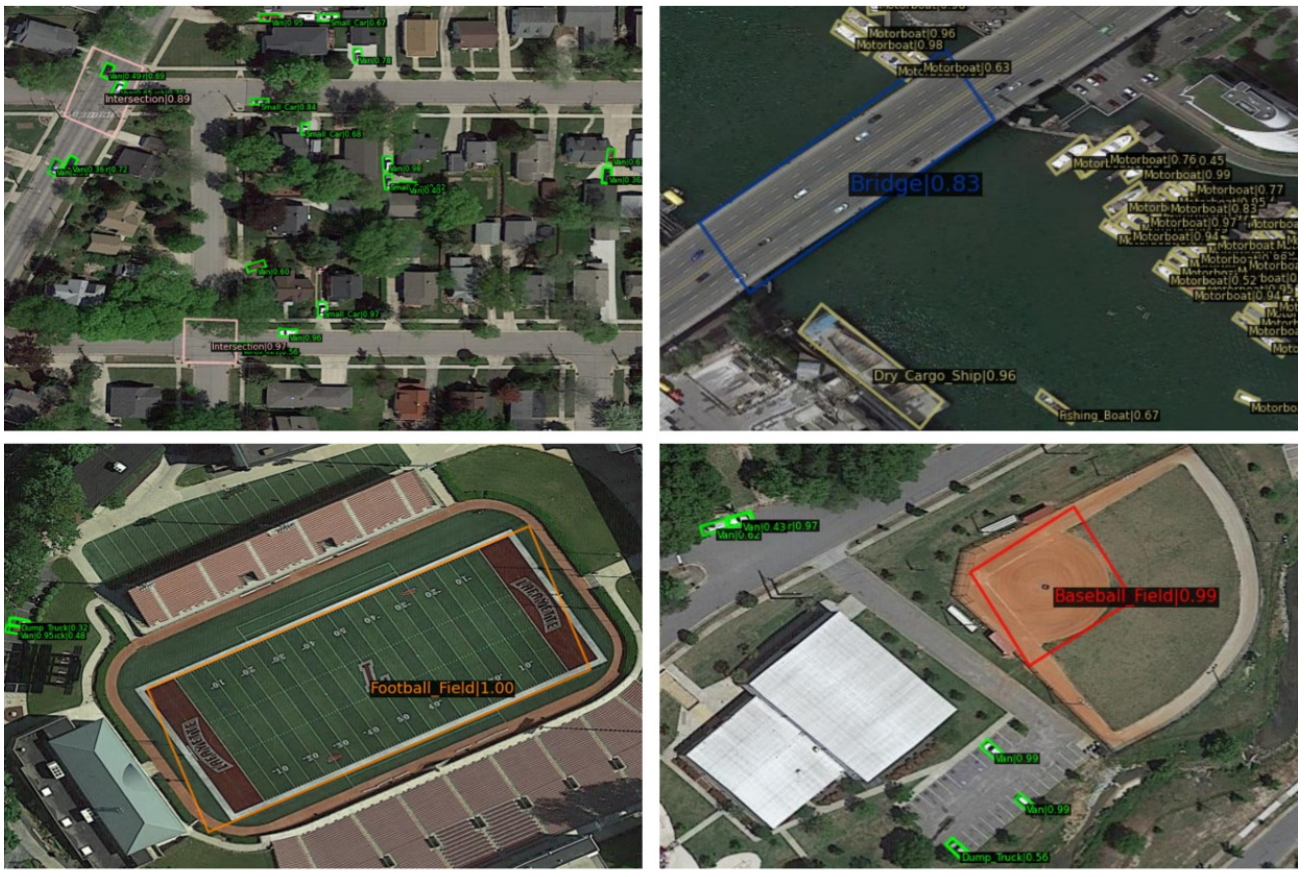 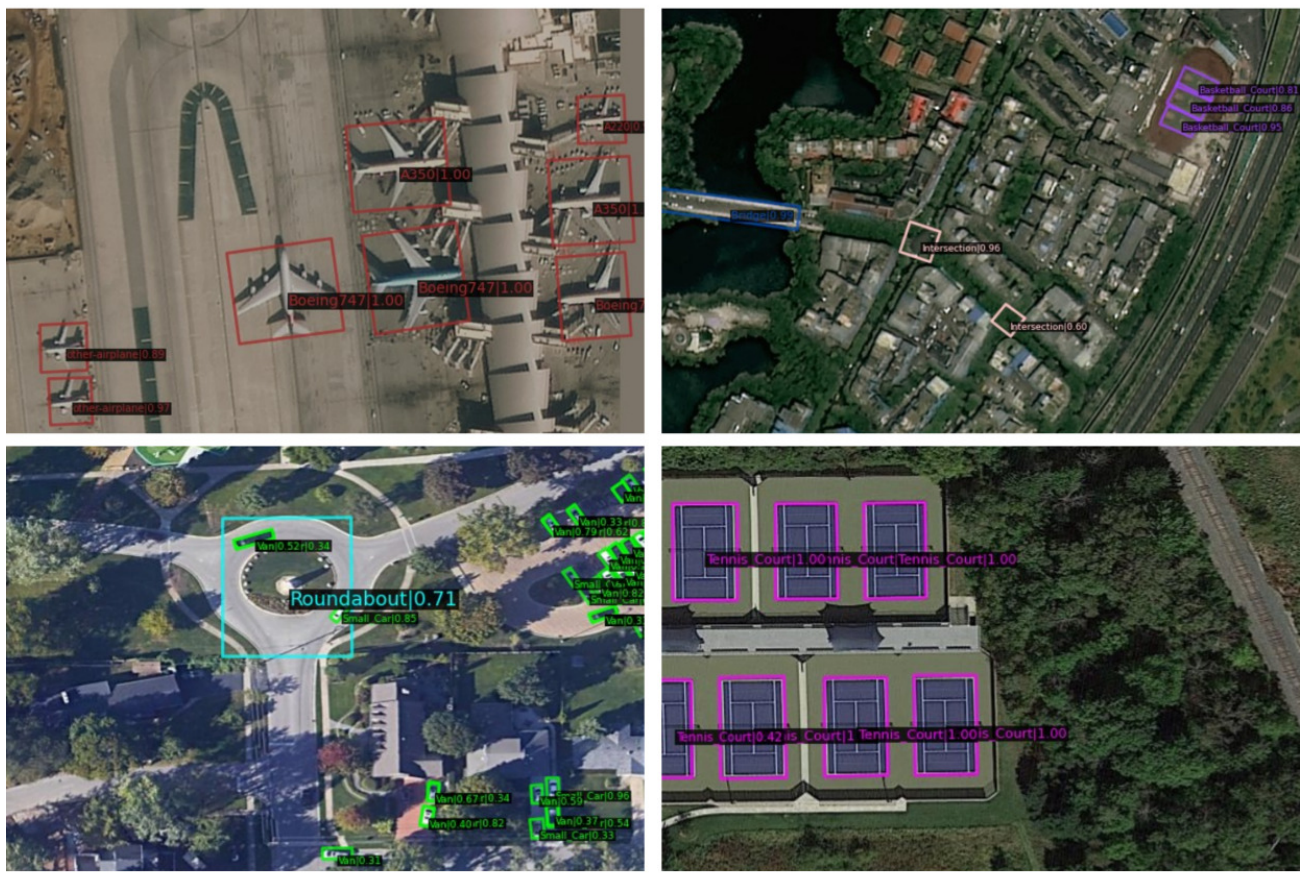 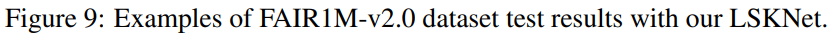 9
Comparative Architecture with SKNet
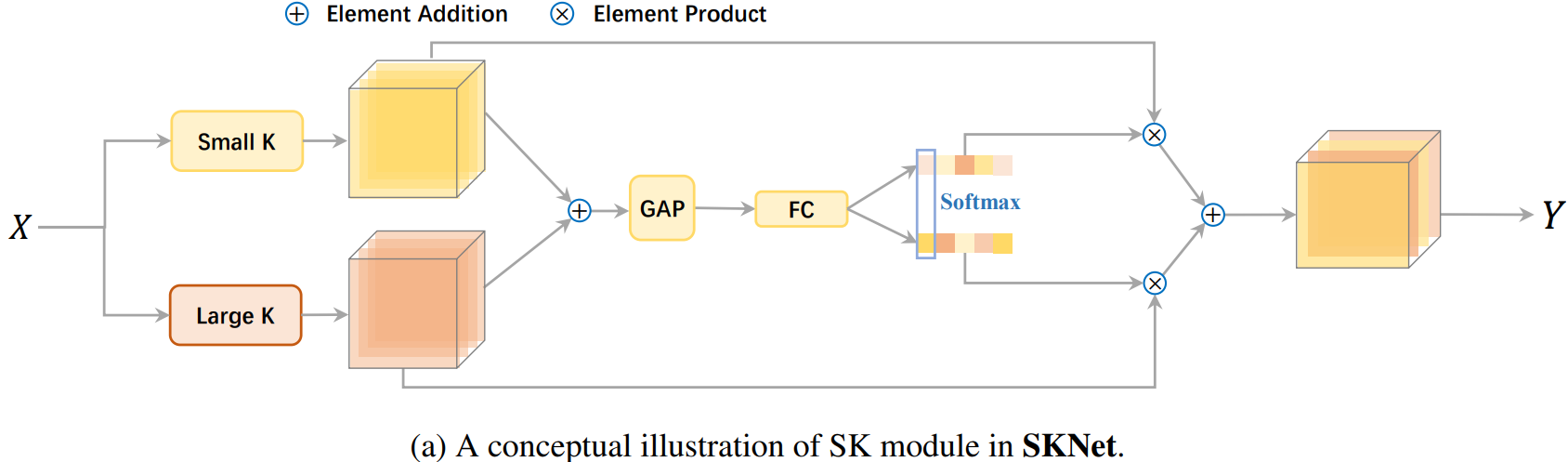 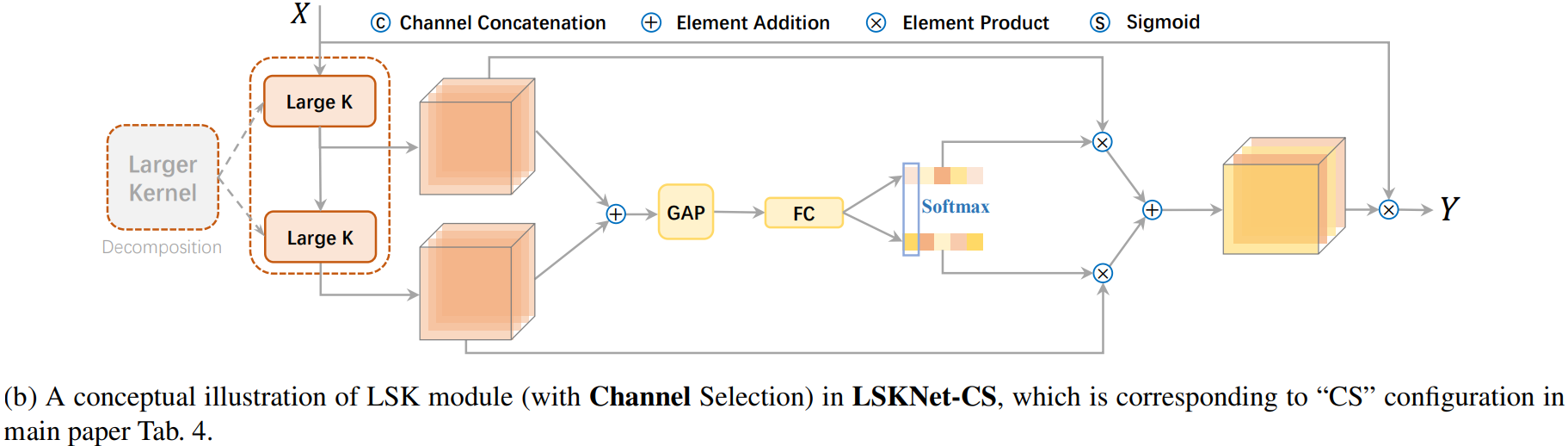 10
Receptive Field Activation Map
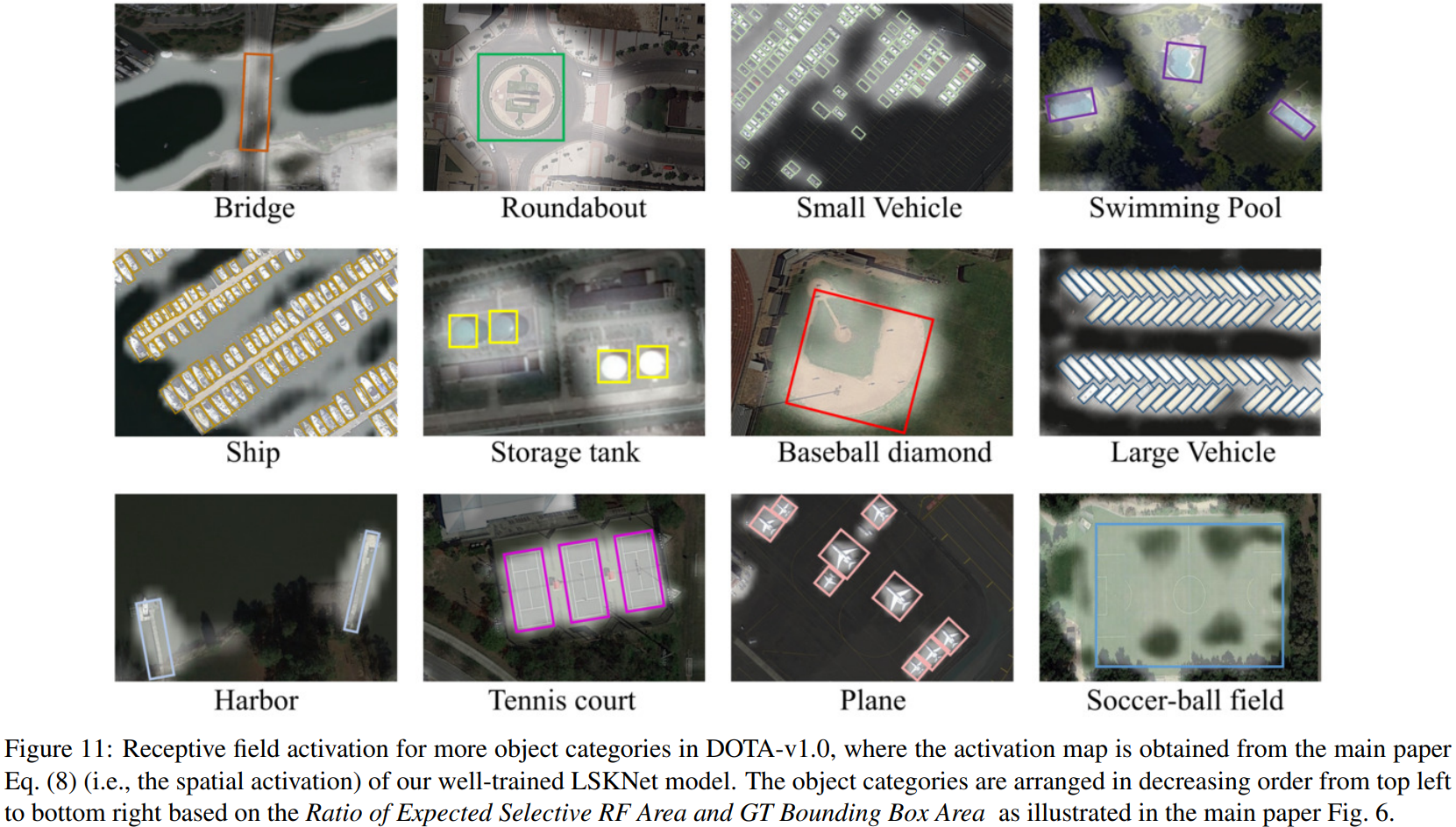 11
Datasets and Implementation Details
Datasets:
HRSC2016 (Remote Sensing for Ship Detection)
1061 images, 2976 instances of ship

DOTA-v1.0
2,806 images
188,282 instances, 15 categories
FAIR1m-v1.0 
15,266 HR images
1million instances, 5 categories, 37 subcategories
Implementation:
8x 3090 GPUS, batch size = 8
Image size = 1024x1024, optimizer AdamW, Pretrained : IN(Imagenet), CO(MS-Coco), MA(Million-AID)
Epochs;LR = 36; 0.0004 (HRSC2016), 12; 0.0002 (DOTA), 12; 0.0002 (FAIR)
12
Experiments: Design Variants
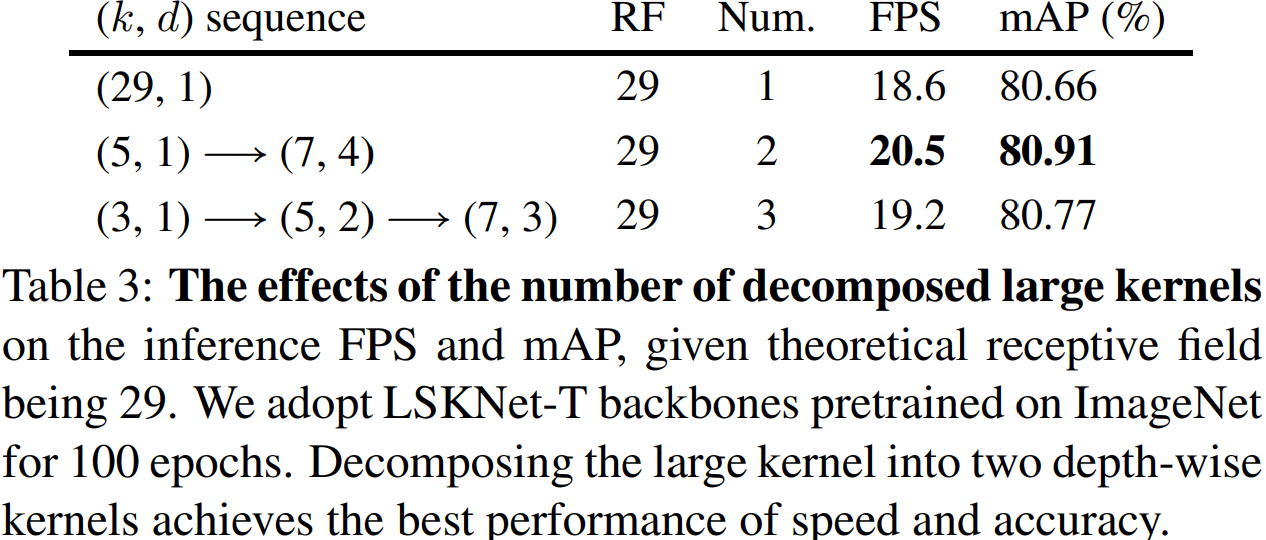 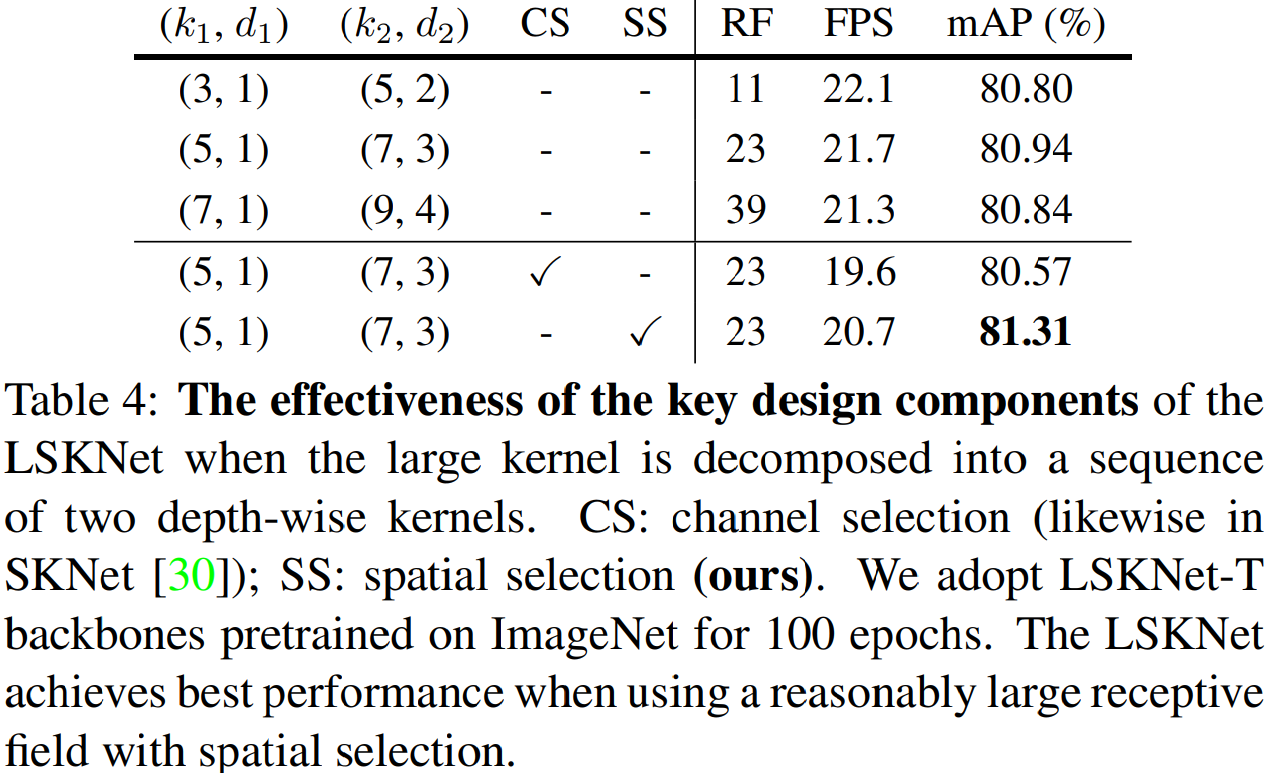 13
Experiments: Design Ablations
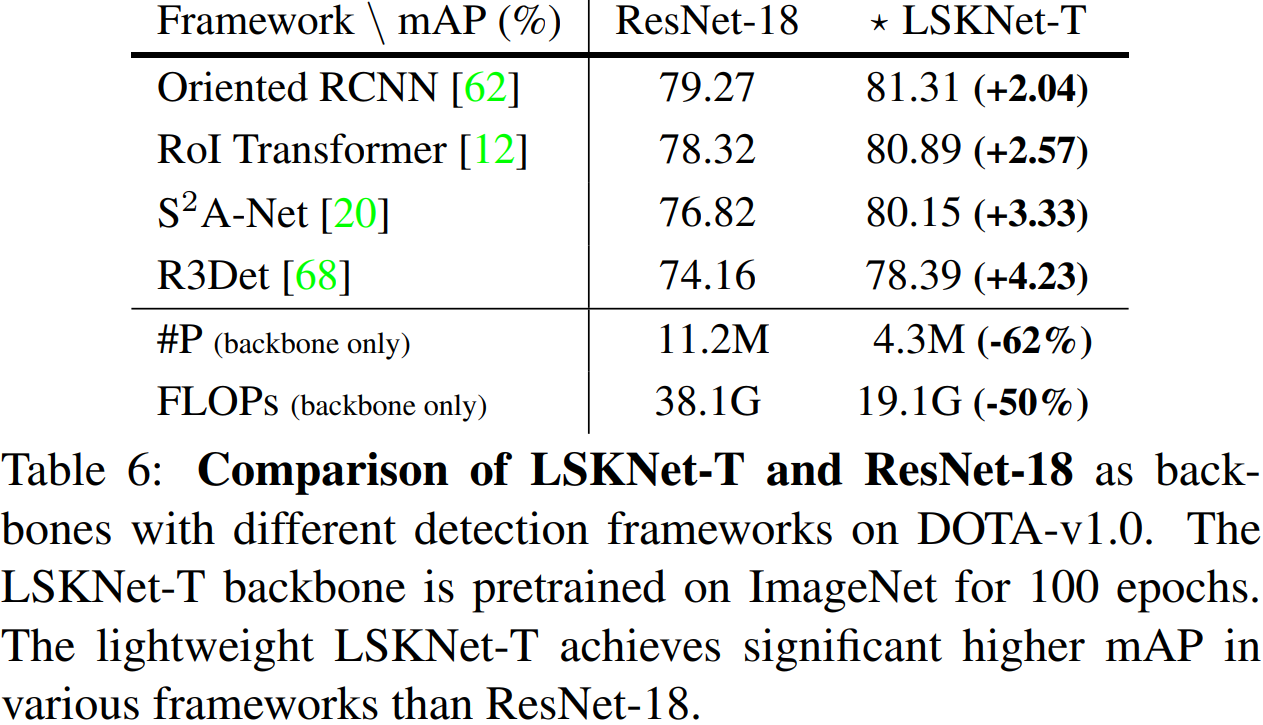 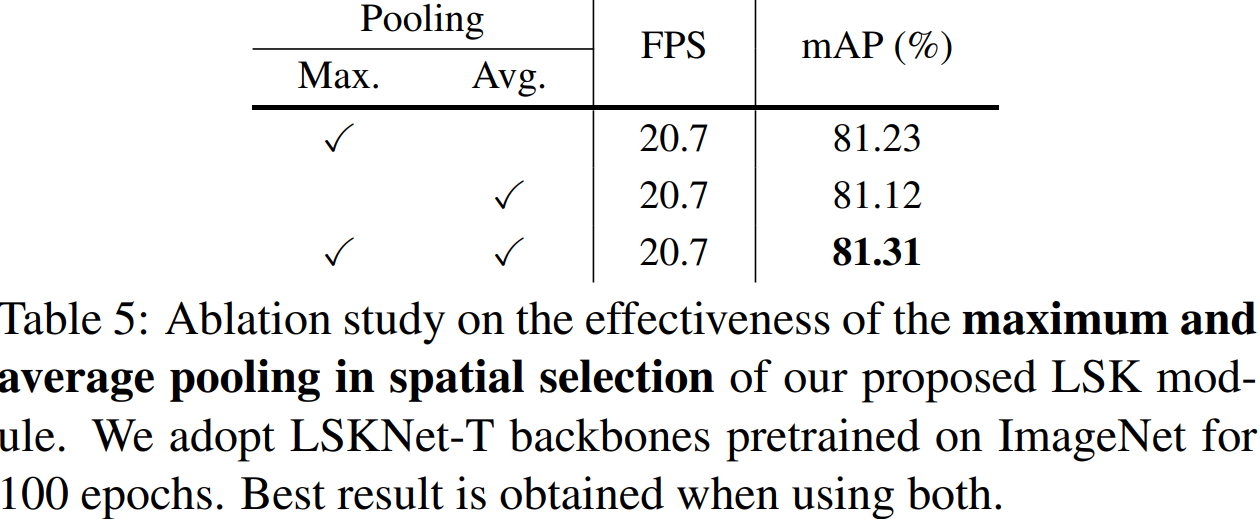 14
Experiments: HRSC2016
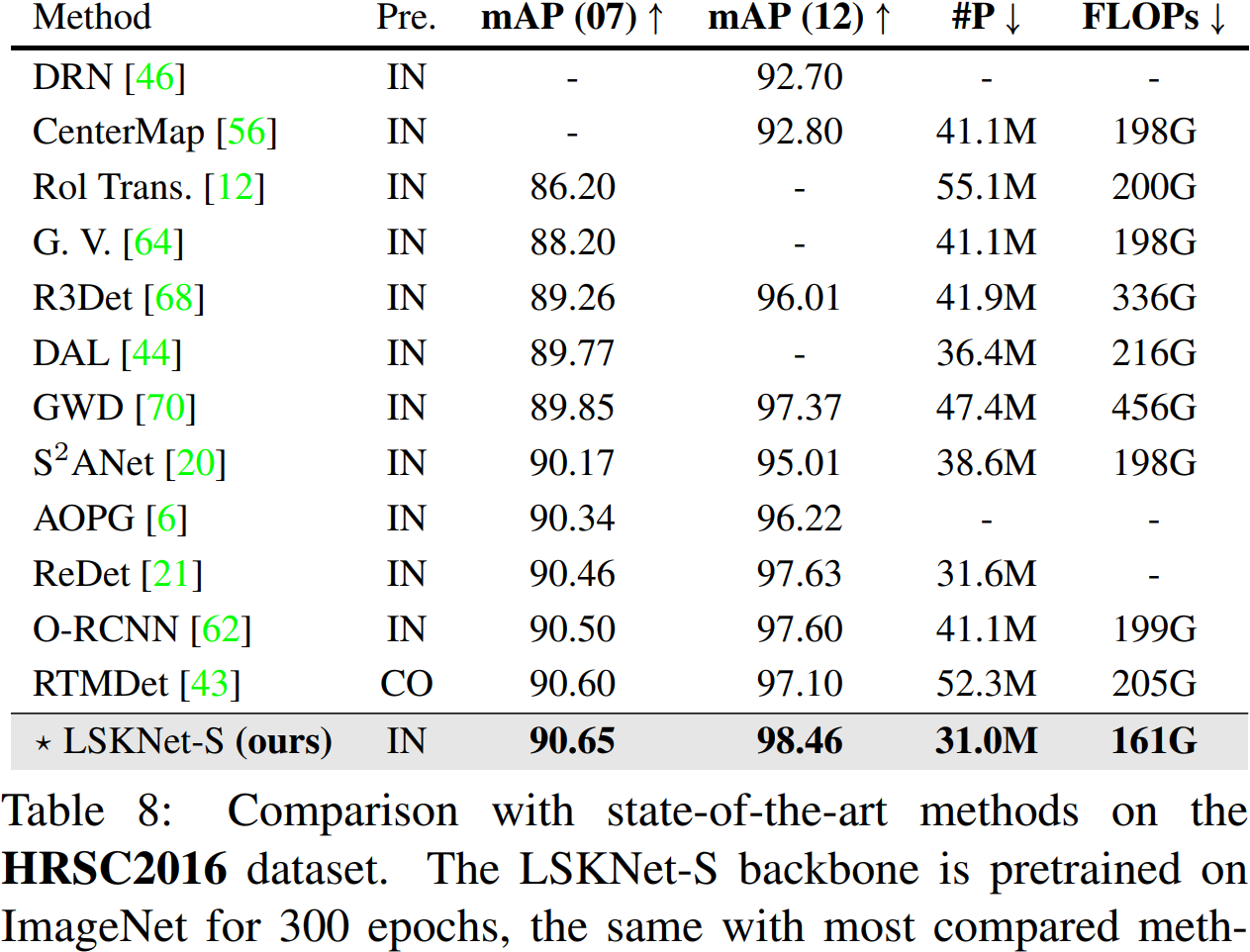 15
Experiments: Dota-v1.0
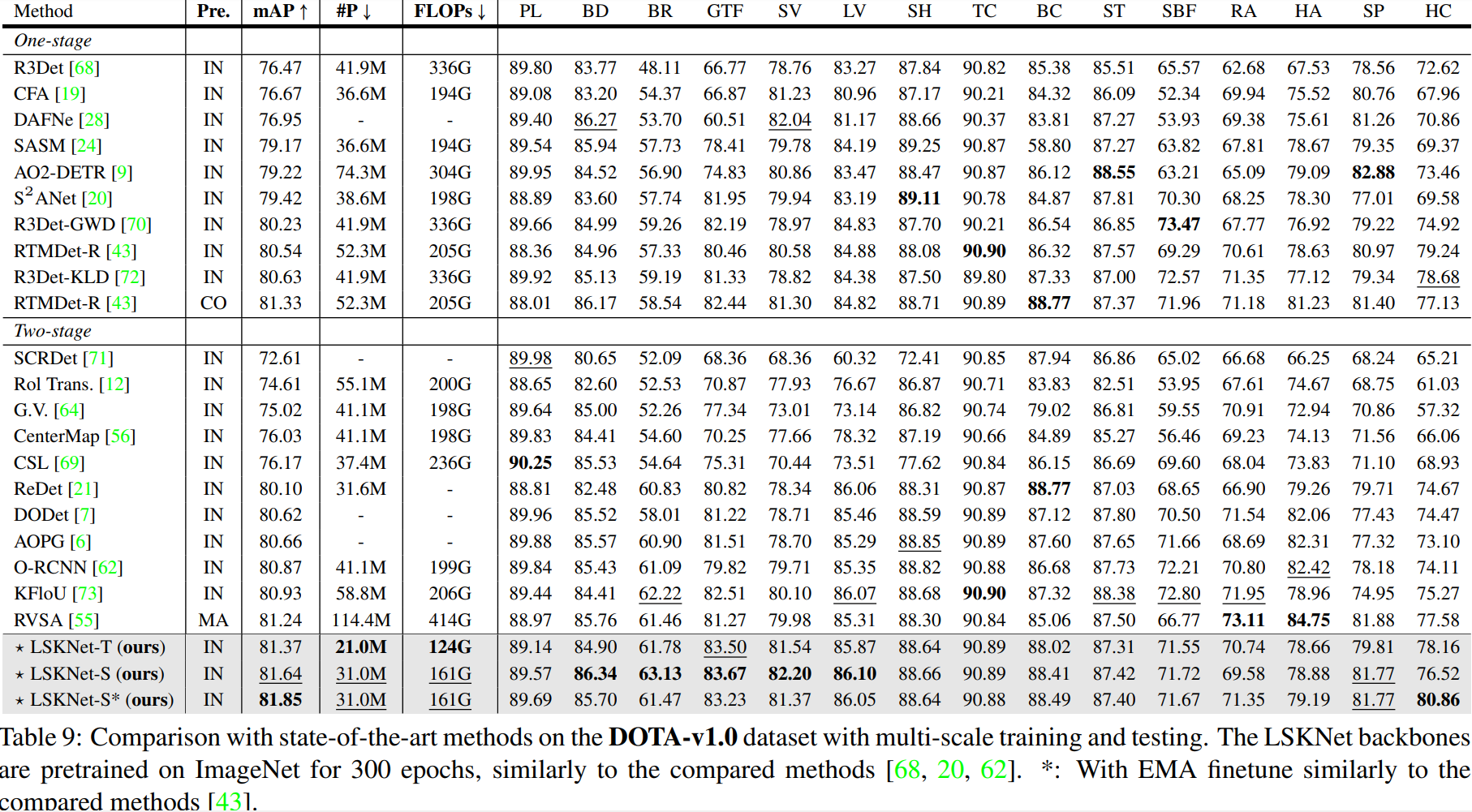 16
Experiments: FAIR1m-v1.0
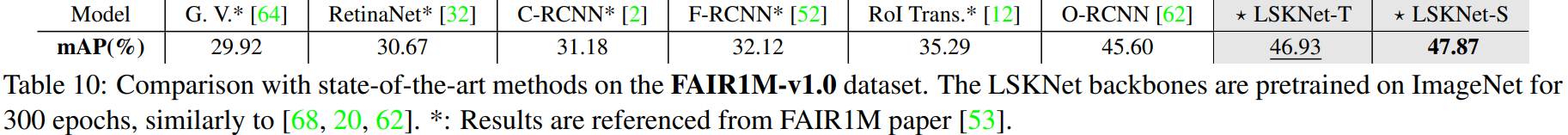 17
Experiments: FAIR1m-v1.0
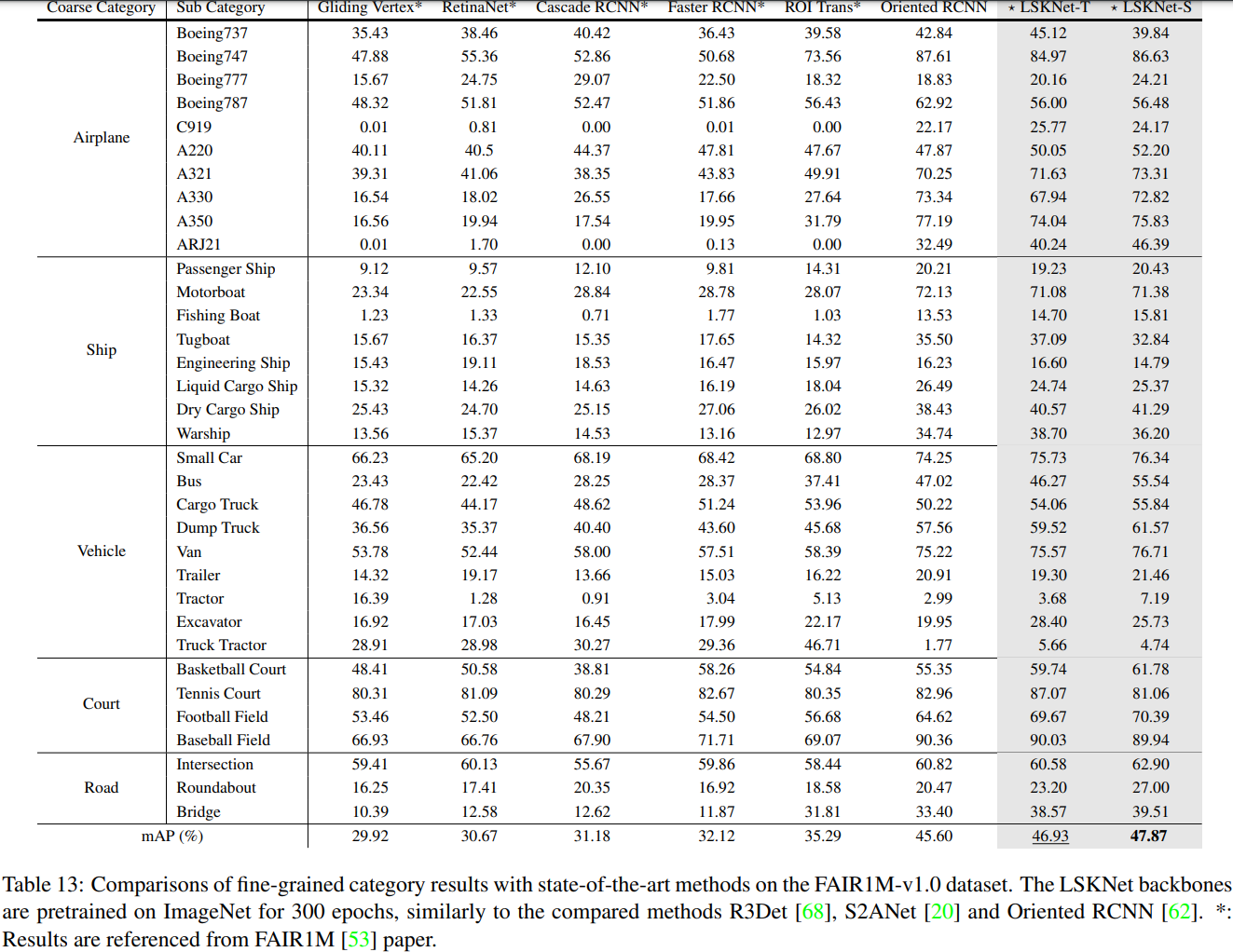 18
Conclusion
The approach used in this paper is quite simple and the techniques are all previously explored and not new.

But, the authors manages to leverage these to find the best performing model in the major datasets, which is motivating for me to find a better model.
19
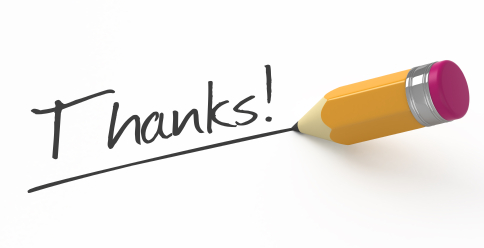 20
DepthWise Convolution
21